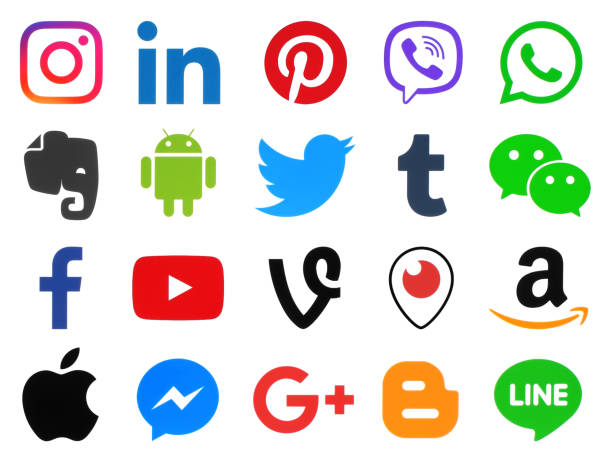 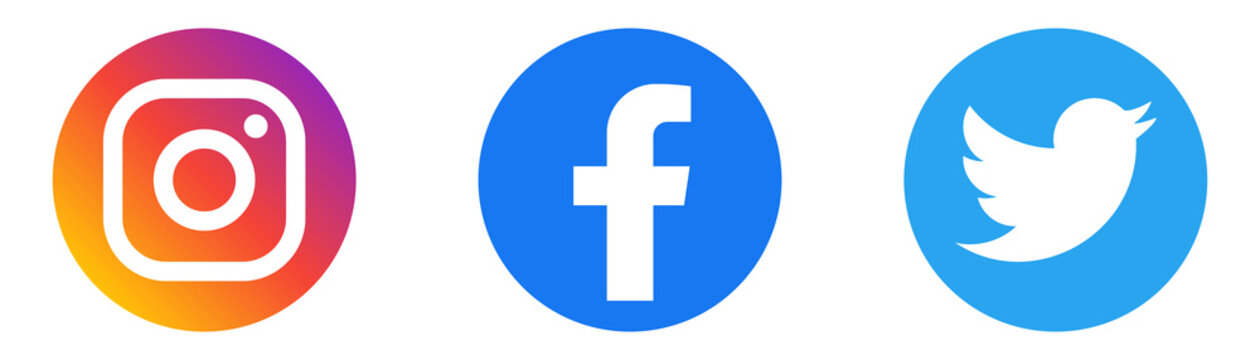 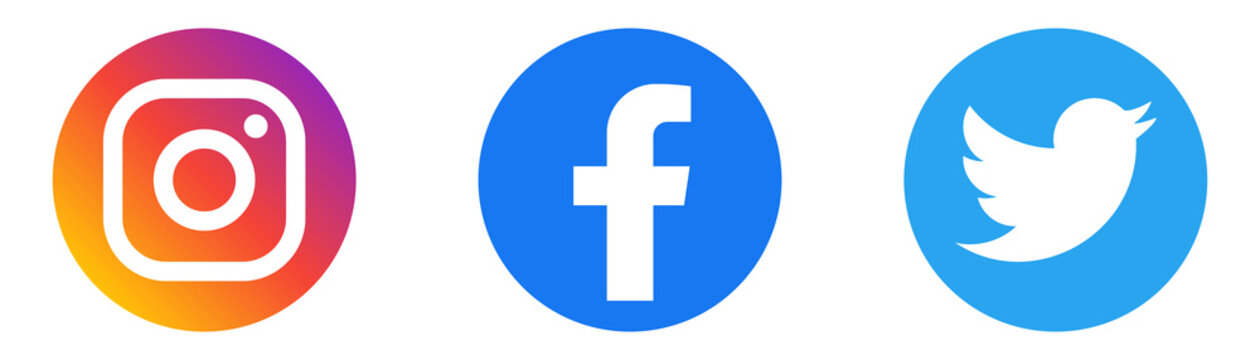 @lvctKe
LVCTHealth
TheLVCT
@LVCTKenya
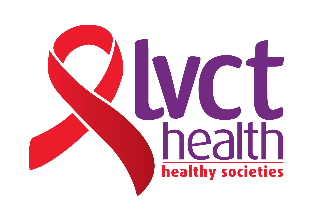 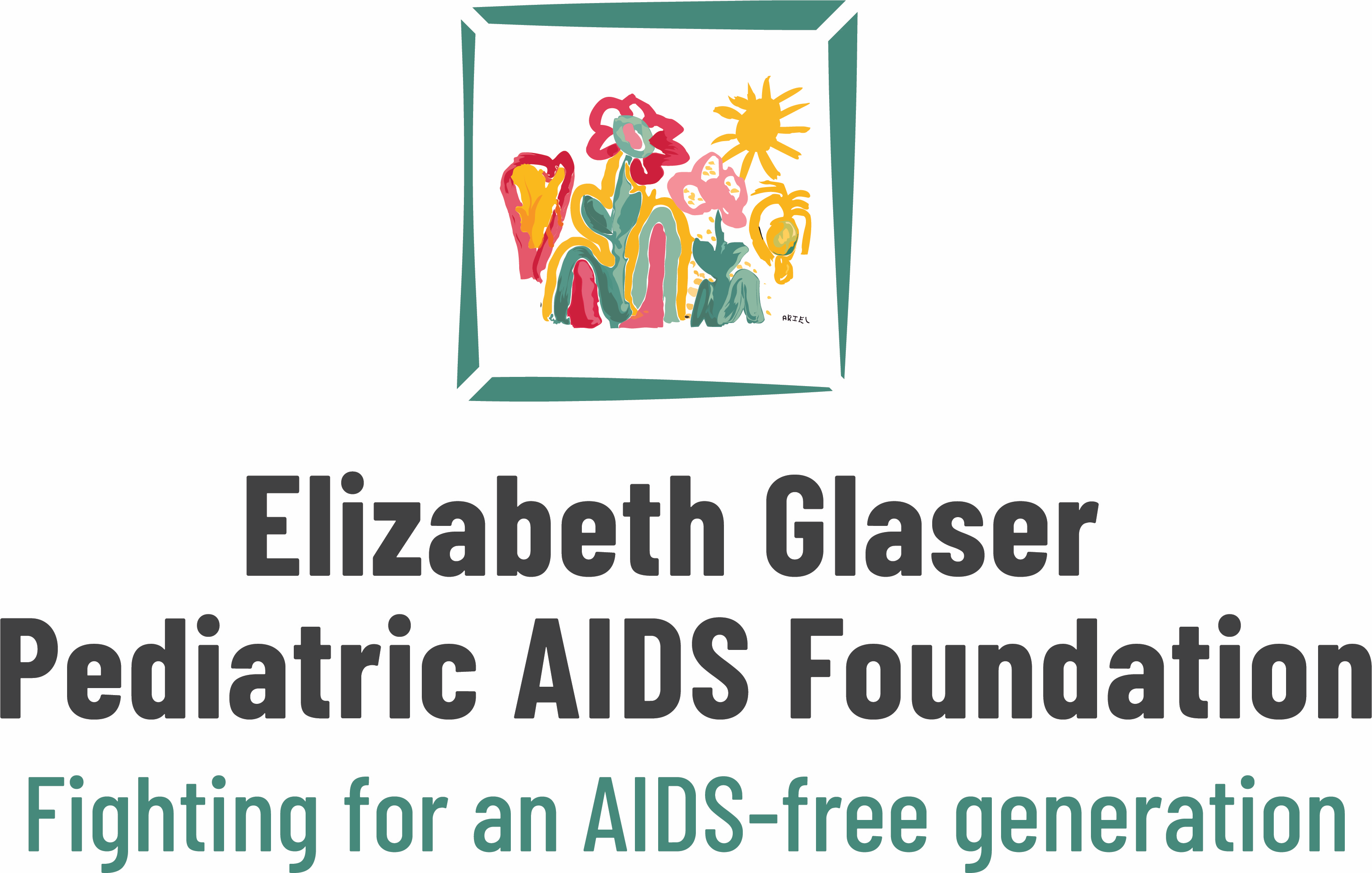 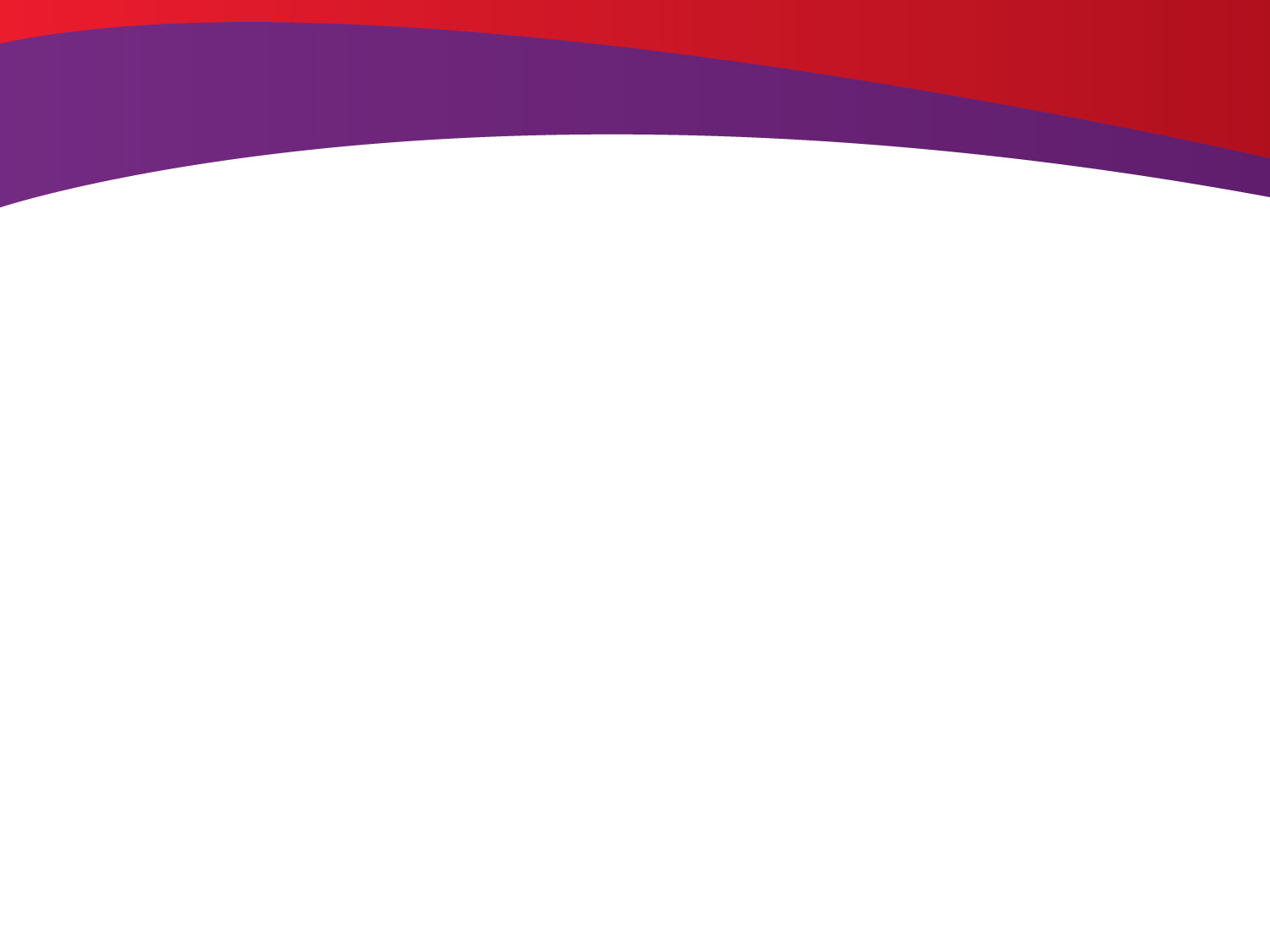 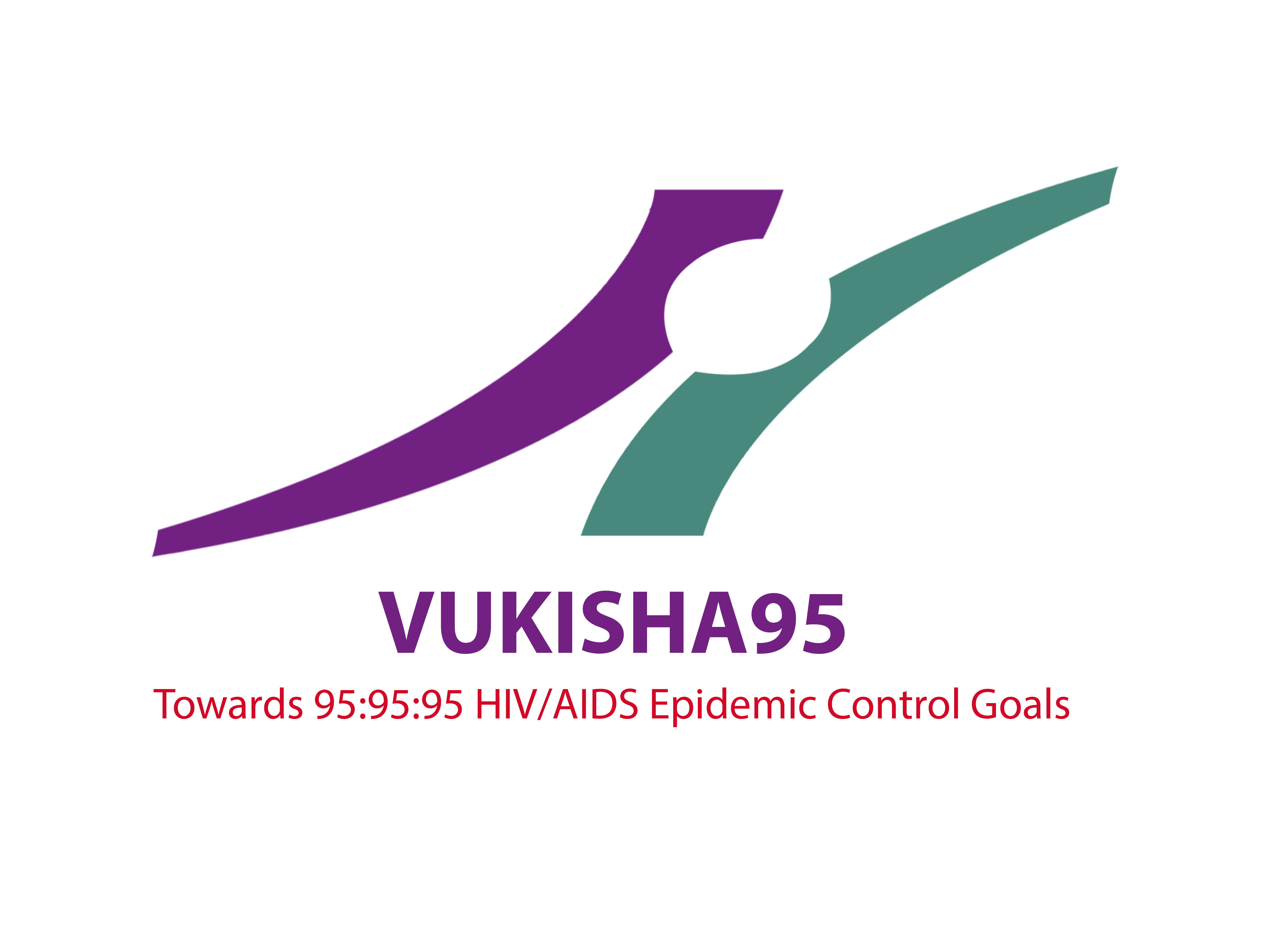 UPTAKE OF TB SCREENING FOR PATIENTS ATTENDING KISII TEACHING AND REFERRAL HOSPITAL(KTRH), KISII, KENYA.



Walter Anunda Ochwangi1 Sarah Jebitok1
Affiliations; MOH1LVCT Health1
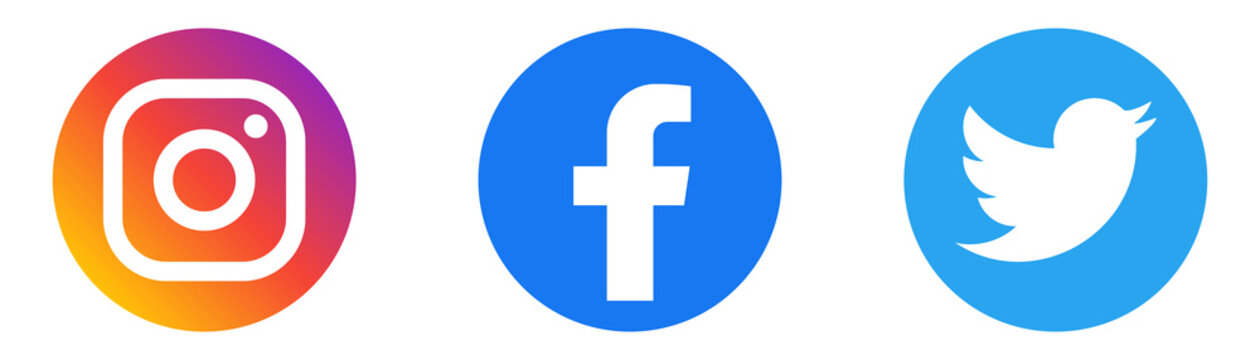 1
BACKGROUND
Kisii Teaching and Referral Hospital (KTRH)has an establishment of 580 HCWs and about 270,000 patients each year. 

Most clinical areas are usually crowded with limited ventilation due to design and non-functional mechanical ventilation, putting health workers at continuous risk of acquiring airborne infections like tuberculosis (TB).
2
BACKGROUND
Kenya is a TB endemic country and an average 73 TB cases are confirmed every month at KTRH.
 
The KTRH IPC team was tasked to put in place a system of screening patients for TB at the hospital.

 We developed and tested a TB screening strategy, and here we describe the outcomes;
3
METHODS
The TB screening exercise is mandatory to all clients visiting the hospital.


This was conducted between 1st October to 31st November 2022. 

The National TB screening tool was used to identify patients who could be having TB. 

The screening process was confidential and was done at departmental level at screening areas by trained and qualified screeners.
4
METHODS
Adults, adolescents, children and pregnant mothers were screened in the OPD, MCH and CCC departments of the hospital. 

A TB presumptive register for the patients was developed and the presumptive TB cases were referred for GENEXPERT and TB MICROSCOY. 

Data analysis was done in the Microbiology Laboratory department.
5
NUMBER SCREENED PER SDP
6
RESULTS
No. Screened	                    38453

Presumptive TB Cases	446

Confirmed TB 	                    142
7
CONFIRMED TB CASES
8
CHALLENGES
Stigma, inadequate knowledge was among the reasons for poor uptake of the TB screening opportunity amongst clients at Kisii Teaching and Referral Hospital.
9
CONCLUSION
There is need to sensitize patients and hospital clients on the importance of TB screening and to train more health care workers on the importance of TB screening and diagnosis for early identification and Treatment.
10
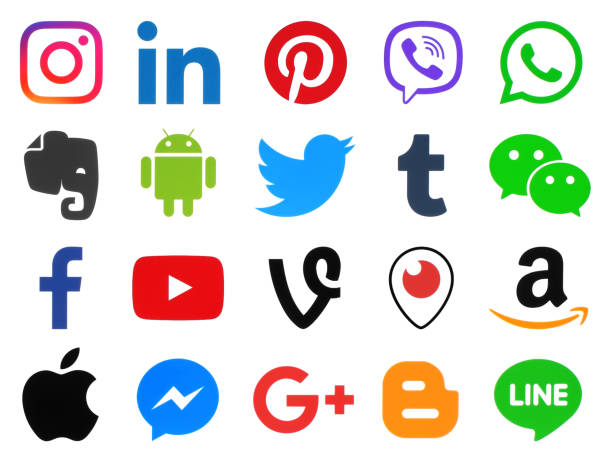 @lvctKe
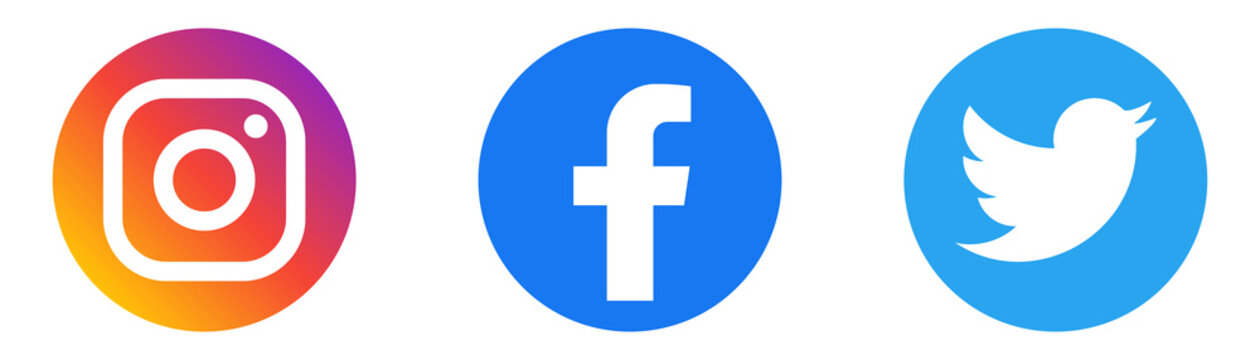 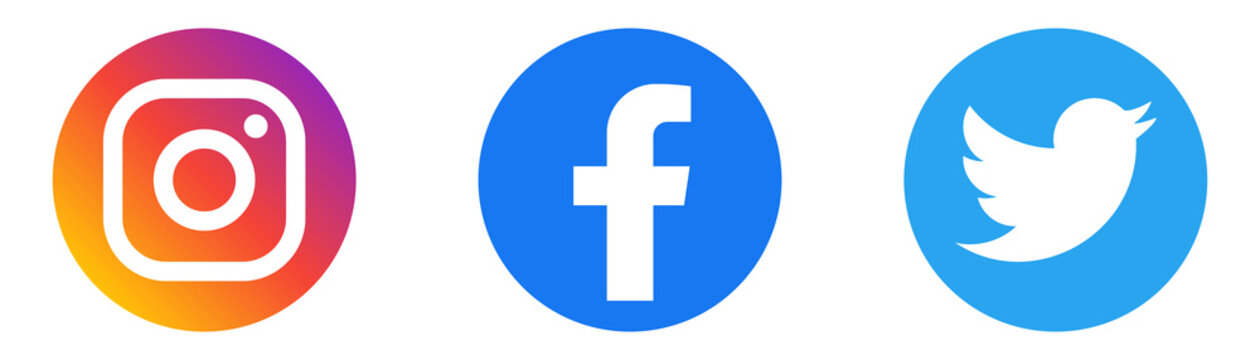 LVCTHealth
TheLVCT
@LVCTKenya
THANK YOU
Contact us
enquiries@lvcthealth.org 
  www.lvcthealth.org   www.lvctgroup.org   www.one2onekenya.org
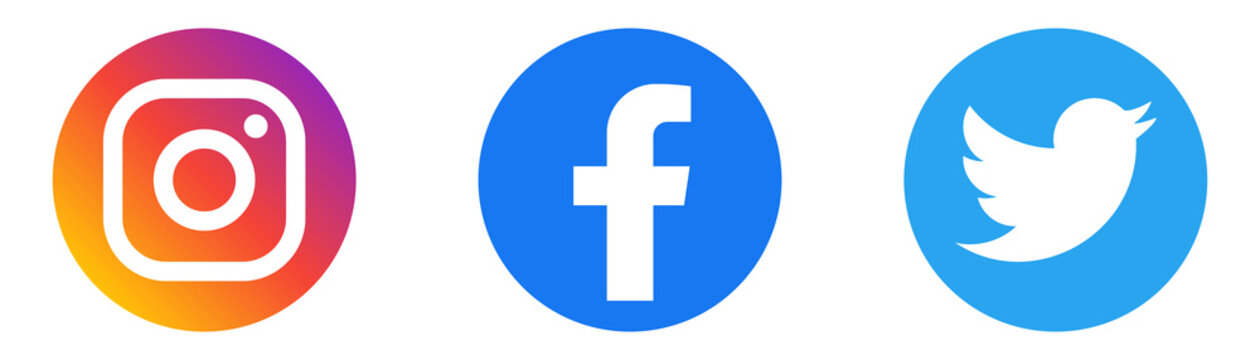